Alternatives to Traditional Fee-for-Service Models
February 25, 2015
Suzanne Delbanco, Ph.D.
Executive Director
Who We Are and What We Do
Shared Agenda

Payments designed to cut waste or reflect performance

Leverage purchasers and create alignment
Health plan sourcing, contracting, management and user groups
Alignment with public sector

Implement Innovations
 Price transparency
Reference and value pricing
Maternity  payment reform
Pilots on high-impact areas
Enhance provider competition
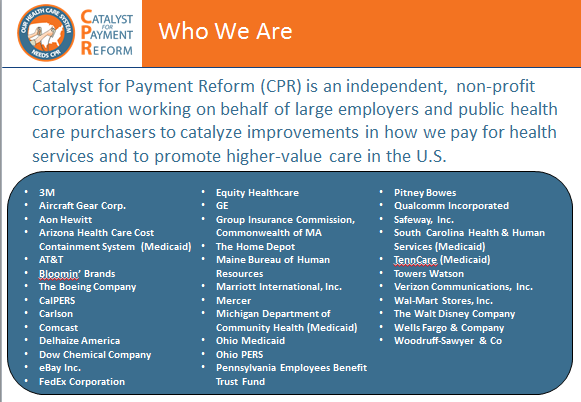 www.catalyzepaymentreform.org
February 25, 2015
1
The Challenges to High Value: Variation in Quality and Safety
Huge quality variation
To Err is Human, 1999: 44,000-98,000 deaths per year
McGlynn et al, 2003: Patients only get recommended care 55% of the time
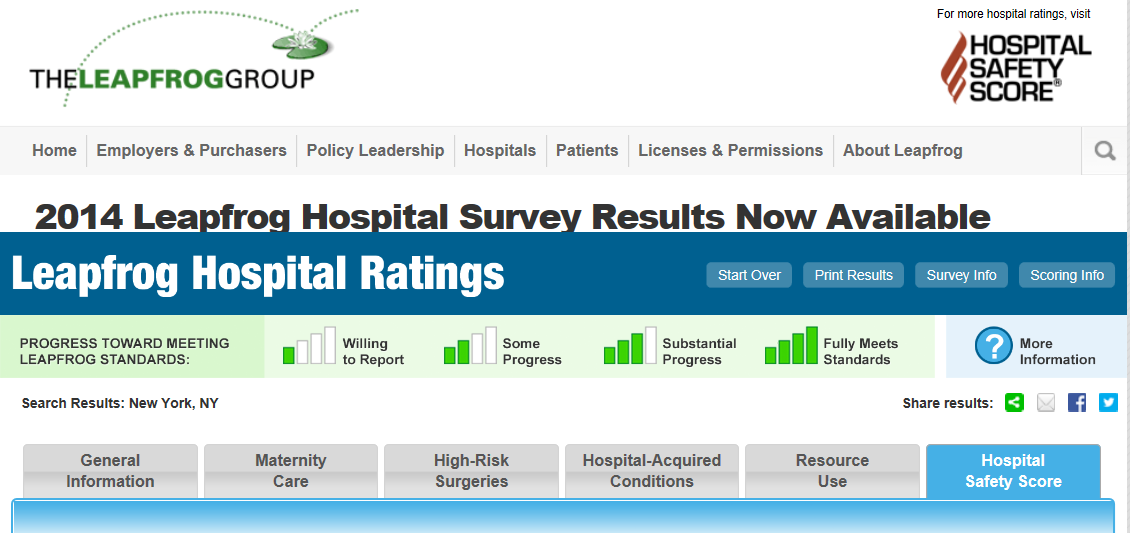 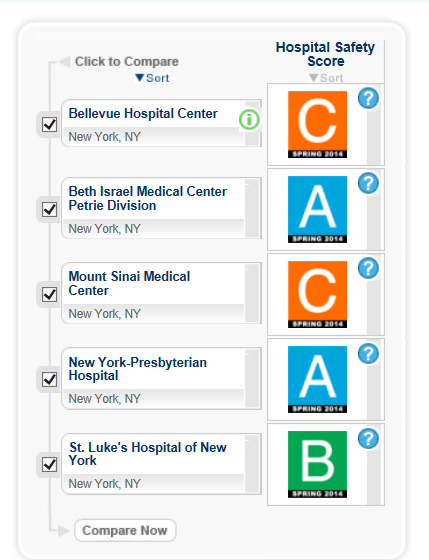 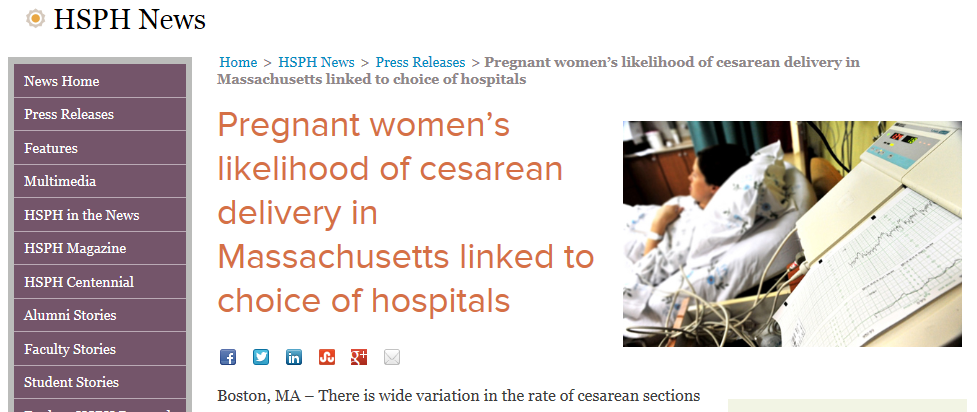 www.catalyzepaymentreform.org
February 25, 2015
2
The Challenges to High Value: Variation in Prices and Payments
Prices in the U.S. can vary as much as 700%
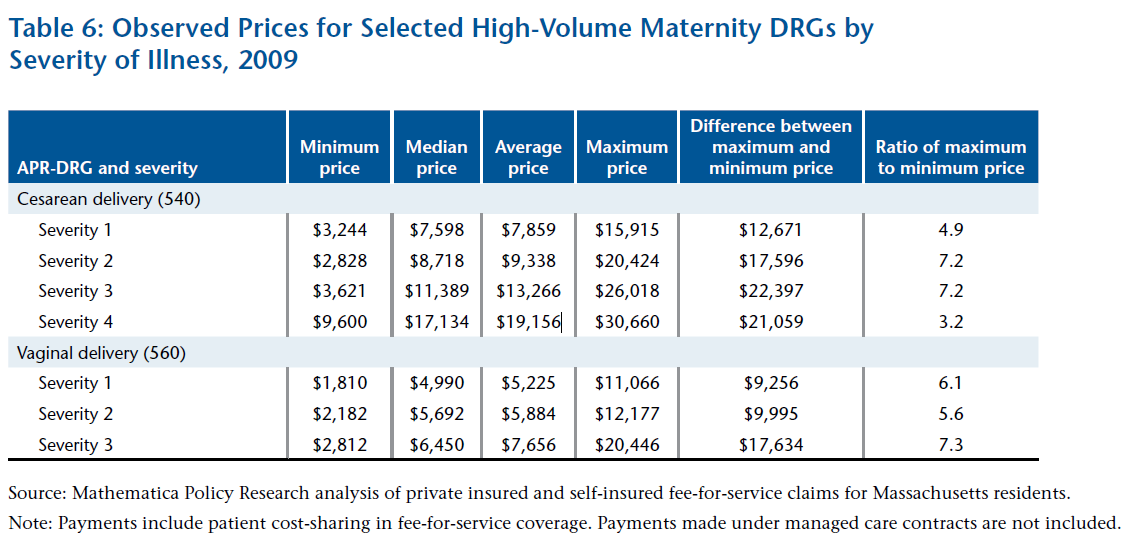 *Source: Mathematica 
Policy Research
www.catalyzepaymentreform.org
February 25, 2015
3
Time to Reform Payment & Delivery
Today’s approach to payment allows for poor value; tweaks and reforms may help to improve quality and reduce costs

Health reform included several “Game Changers” and a focus on specific models –is there ‘Irrational exuberance?’

We still know very little about what works – but we know there is no one-size-fits-all model

Most of the time our payments are fee-for service and we pay regardless of quality or outcomes – and there are aspects of care they we don’t pay for at all though we should

Must we start from scratch or can we build on what we have?
www.catalyzepaymentreform.org
February 25, 2015
4
Payment Model Evolution
BASE PAYMENT MODELS
Fee For Service
Bundled Payment
Global Payment
Charges
Fee Schedule
Per 
Diem
DRG
Episode Case Rate
Partial Capitation
Full Capitation
Increasing Accountability, Risk, Provider Collaboration, Resistance, and Complexity
PERFORMANCE-BASED PAYMENT OR PAYMENT DESIGNED TO CUT WASTE                                                         (financial upside & downside depends on quality, efficiency, cost, etc.)
www.catalyzepaymentreform.org
February 25, 2015
5
Upside, Downside, Two-Sided Risk
Most payment reforms built on a fee-for-service chassis
www.catalyzepaymentreform.org
February 25, 2015
6
2014 National Scorecard Results
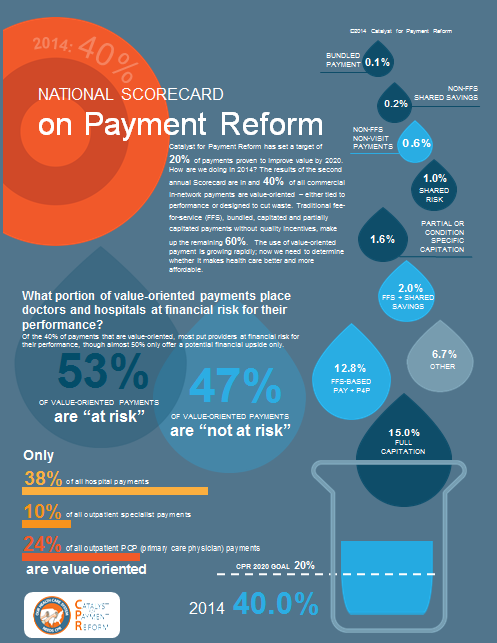 40% of  commercial in-network      payments are value-oriented; 29% jump from 2013 when it was 11%
  53% of the value-oriented   payment is considered “at-risk”
  38% of payment to hospitals is value-  oriented
10% of outpatient specialist and 24% of     PCP payment is value-oriented
  Respondents may be larger than average     health plans in the U.S. and include   HMOs
Scorecard results not statistically reliable, possibly biased upward as survey is voluntary and self-reported
www.catalyzepaymentreform.org
February 25, 2015
7
2014 National Scorecard Benchmark Metric Results
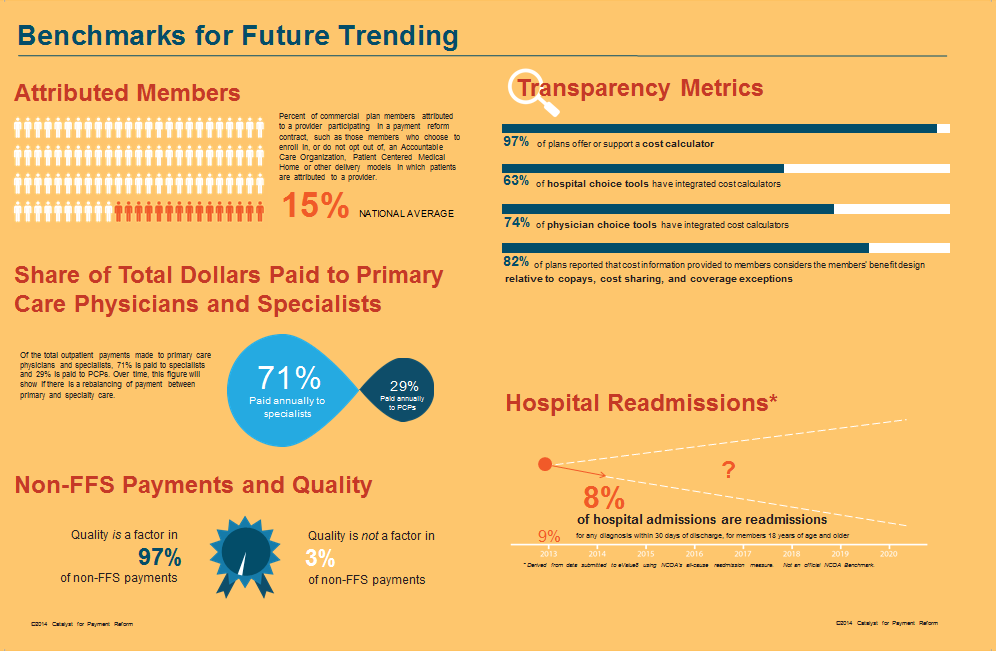 www.catalyzepaymentreform.org
February 25, 2015
8
Goals Set by HHS in 2015
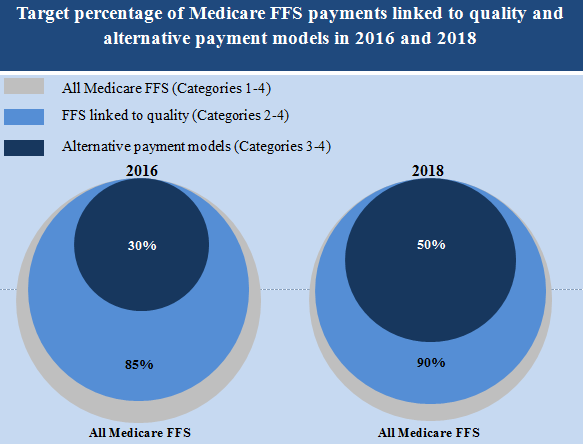 Source: http://www.cms.gov/Newsroom/MediaReleaseDatabase/Fact-sheets/2015-Fact-sheets-items/2015-01-26-3.html
www.catalyzepaymentreform.org
February 25, 2015
9
How to Define Success
Are we going to hit our target but miss the bull’s-eye?
CURRENT
FUTURE
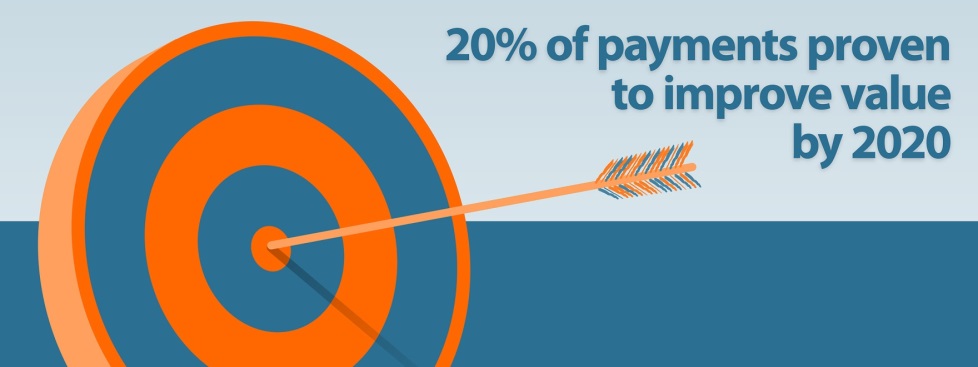 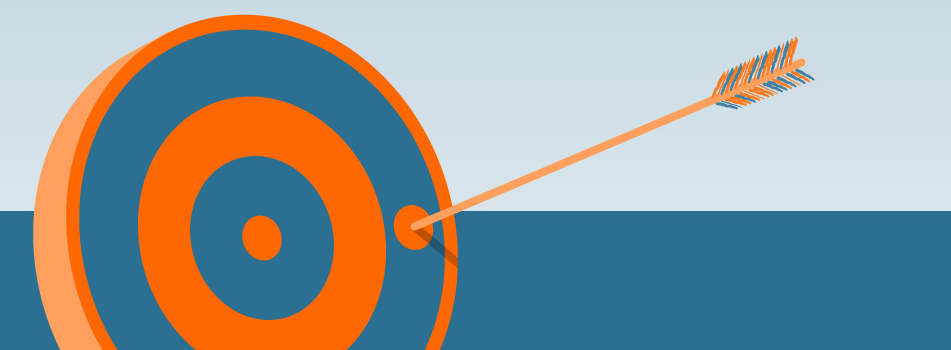 We need to build an evidence base of what works in what context
We need to get to a preponderance of payment flowing through methods proven to produce “value”…
We are measuring use of “value-oriented payment” methods.
What happens if we get to 60%, 70%, or 80% by 2020 but value hasn’t improved?
www.catalyzepaymentreform.org
www.catalyzepaymentreform.org
February 25, 2015
10
[Speaker Notes: we think we have right fundamental group and niche we are filling
have to keep up with market, why the bull's eye might change and 2-3 examples of how it might change (consolidation driving prices up, etc.)
what should we do about it?
Go to three pillars and then table 
consolidation leading to price
want to do what we are doing but change to preponderance definition
what percent needed to get the delivery system to change?
many value-oriented payments are cost-plus
is 20% enough to incent delivery system to change
other groups (strange bedfellows) proposing 75% for Medicare (SIM - 85%)
tie to proven models]
Contact
Suzanne Delbanco, Ph.D., Executive Directorsdelbanco@catalyzepaymentreform.org510-435-2364
www.catalyzepaymentreform.org
February 25, 2015
11